Прибавление и вычитание числа 3
Как можно к числу прибавить (+) 3?
Как можно из числа вычесть (-) 3?
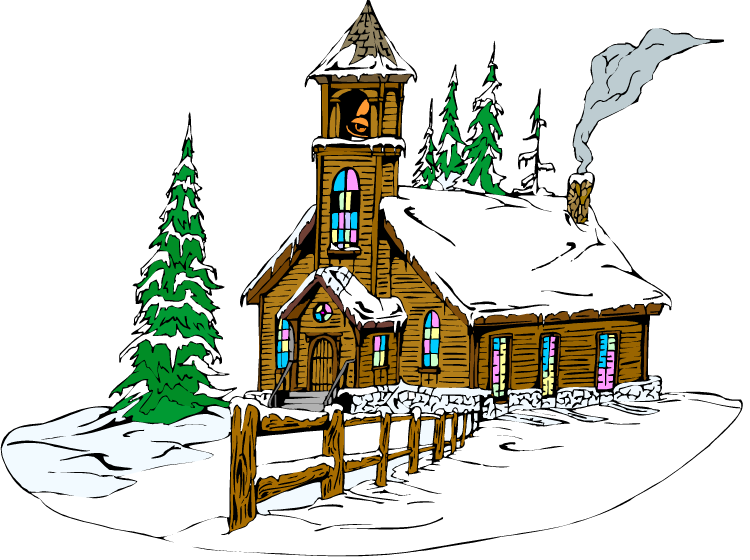 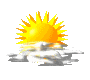 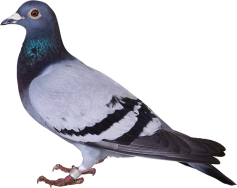 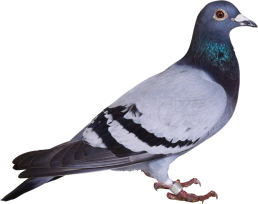 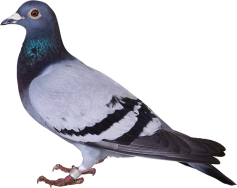 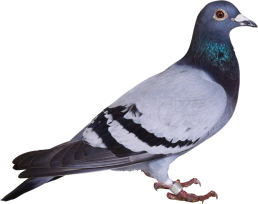 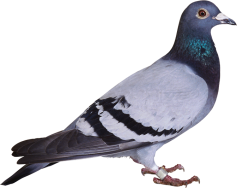 Задача
Условие: Было – 5 голубей
                      Улетело – 2 голубя
Вопрос: Сколько голубей осталось?
Решение:  5 – 2 = 3(г.)
Ответ:         3 голубя.
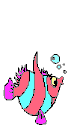 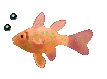 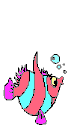 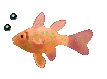 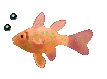 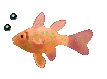 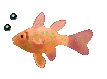 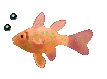 Задача
Условие: Было – 6 рыбок
                      Приплыло – 2 рыбки
Вопрос: Сколько рыбок стало?
Решение:  6 + 2 = 8(р.)
Ответ:          8 рыбок.
7
4 + 2 + 1 =     
7 + 2 + 1 =  
8 – 2 – 1 =      
5 – 2 – 1 =
10
5
2
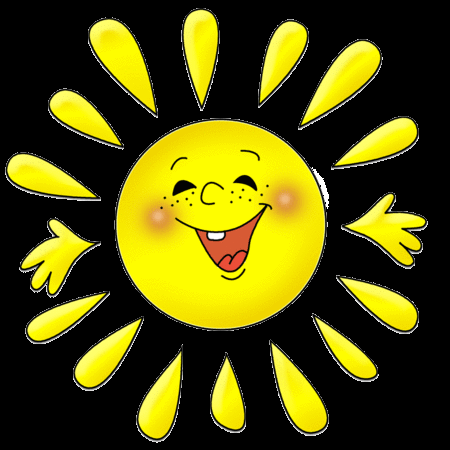 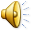 Образовательный портал «Мой университет» - www.moi-universitet.ru
Факультет «Реформа образования» - www.edu-reforma.ru
3
1
1
1
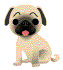 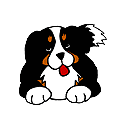 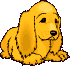 3
1
2
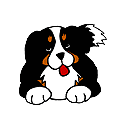 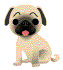 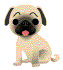 3
2
1
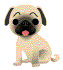 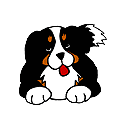 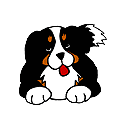 5 + 1 + 1 + 1 = 8
3
5 + 1 + 2 = 8
3
5 + 2 + 1 = 8
3
5 + 3 = 8
5 – 1 – 1 – 1 = 2
3
5 -  2  - 1 = 2
3
5 – 2 – 1 = 2
3
5 – 3 = 2
На тарелке было 7 ягод клубники. За обедом съели 3 ягоды. Сколько ягод осталось?
Б. – 7 я.
С. – 3 я.
О. - ?
7 – 3 = 4(я.)
Ответ: 4 ягоды клубники.
На дубе было 4 жёлудя. За ночь выросло ещё 3. Сколько желудей стало?
Б. – 4 ж.
В. – 3 ж.
С. - ?
4 + 3 = 7 (ж.)
Ответ: 7 желудей.
Наши достижения
Мы узнали
Мы учились
Мы смогли
На уроке было легко
Урок окончен!Всем спасибо!